East Central Kansas CDDO
WELCOME!
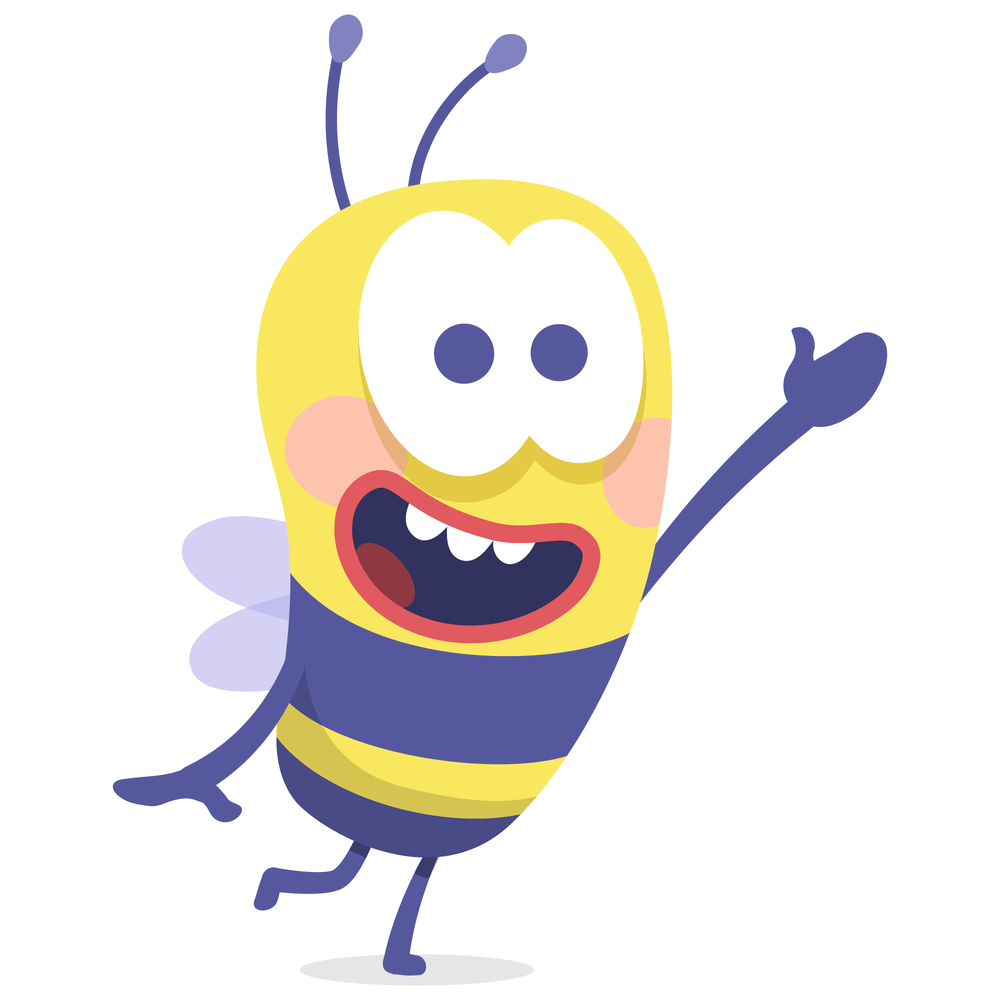 Behavior Workshop
July 25, 2023
Behavior Training
Better understanding of:What Behaviors areWhy tracking them is importantUnderstanding the behaviorsHow do we track them
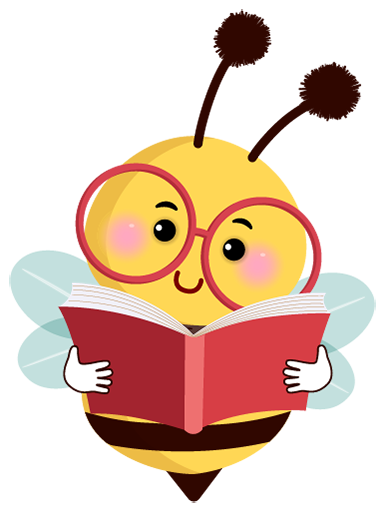 What are behaviors?
Definition: The way in which one acts or conducts oneself, especially toward others.
Behavior that is not acceptable by the norms of society, for the particular setting, are considered to be socially unacceptable.
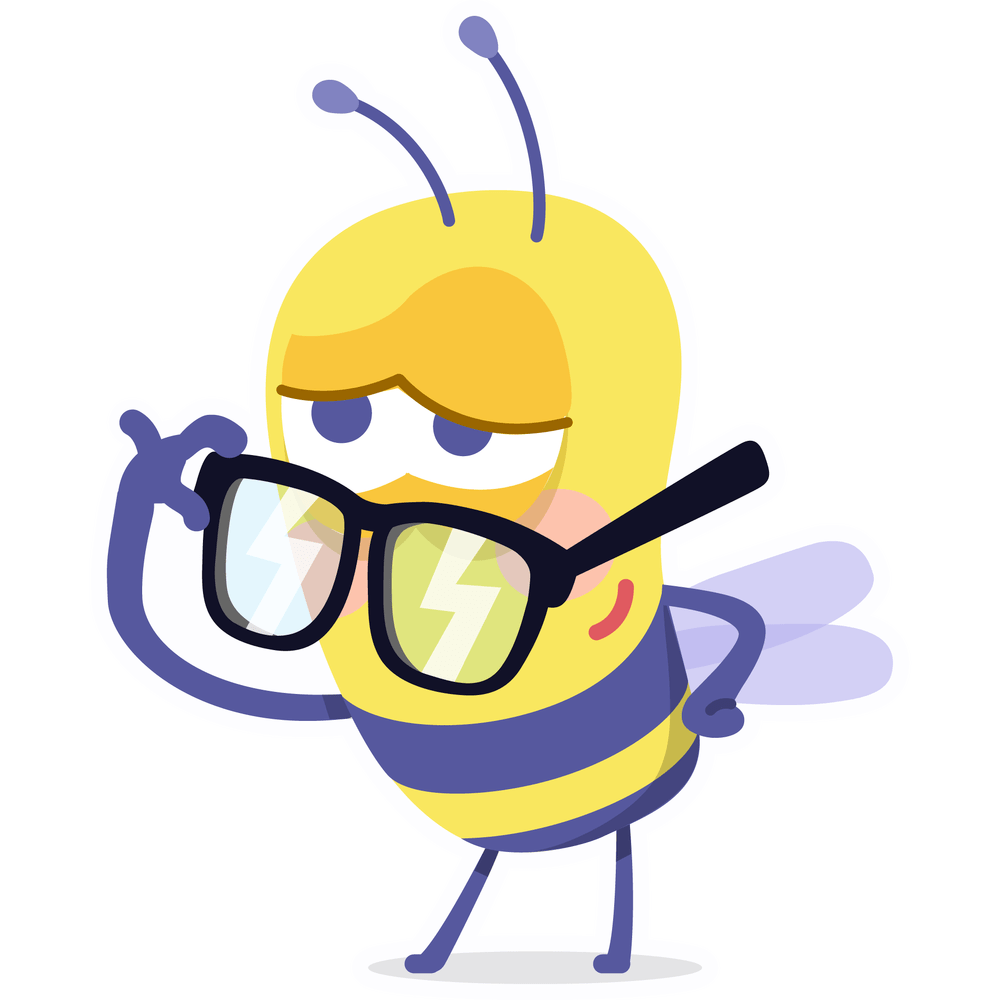 Recognizing Behaviors
Behaviors must be intentional and/or deliberate.

Is it a behavior?


Are they all bad?
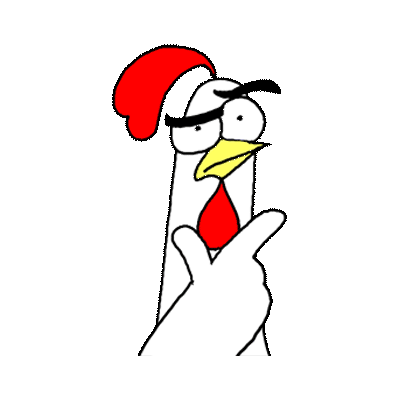 What’s the point?
HCBS waiver eligibility requirement

Emotional/ physical wellbeing
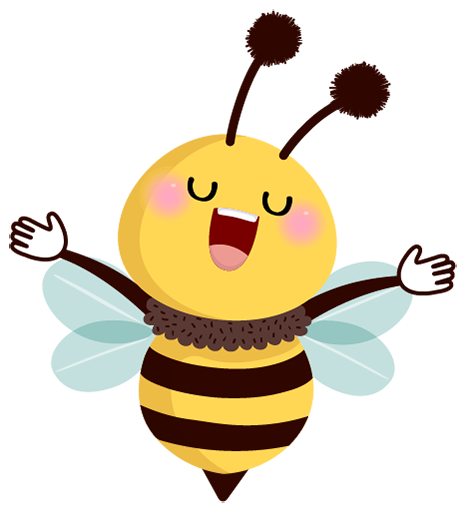 Definitions
Has Tantrums or Emotional Outbursts

Combination of 2 or more; screaming, crying, banging on the walls, doors, etc.
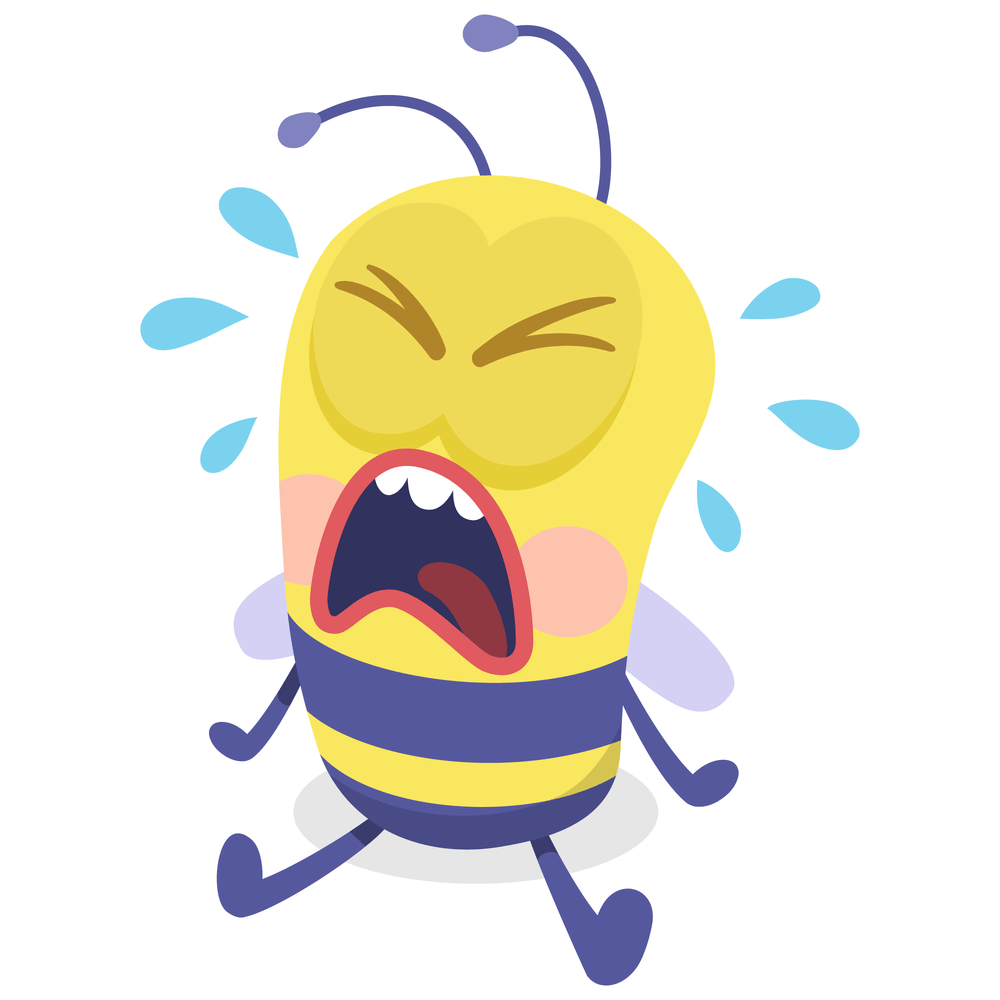 Definitions
Damages Own or Other’s Property

Deliberately breaking, defacing, or destroying things by, hitting, tearing, cutting, throwing, burning, marking, or scratching.
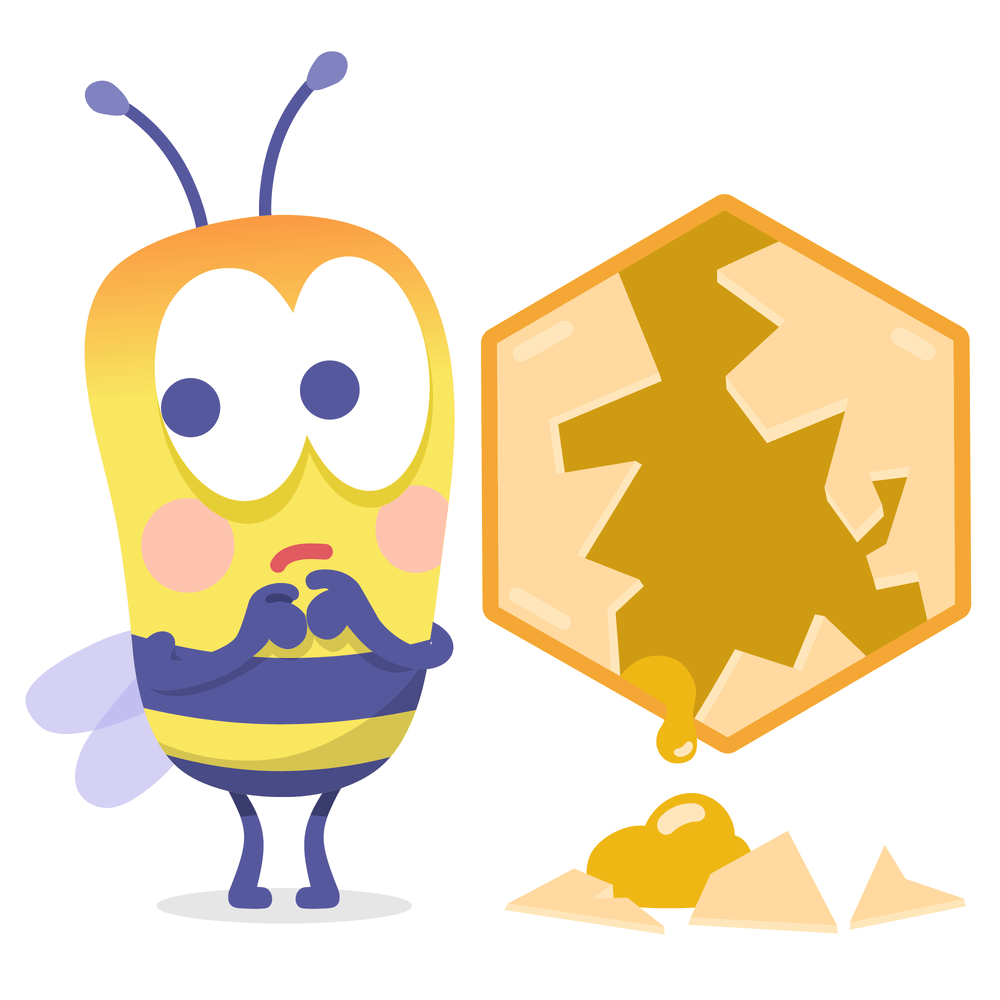 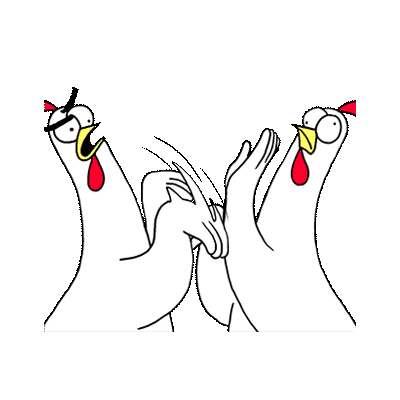 Definitions
Physically Assaults Others

Deliberately causing physical pain to other people or animals by hitting, kicking, biting, pinching, scratching, pulling hair, or striking with an abject.
Definitions
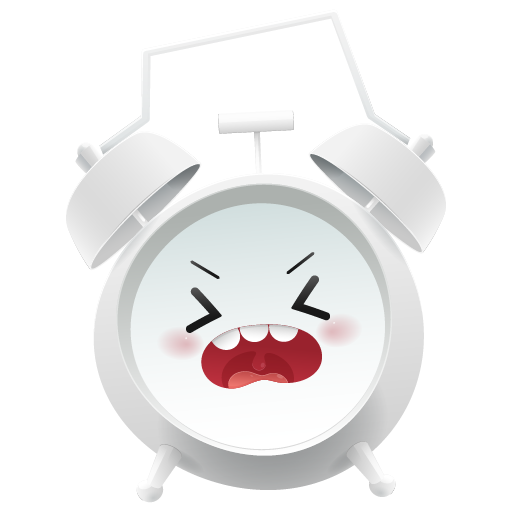 Disrupts Other’s Activities

Interfering significantly with activities of others by clinging, pestering, or teasing, arguing, or complaining, picking fights, laughing or crying without reason, interrupting, yelling or screaming. Behavior considered to be beyond socially unacceptable.
Definitions
Is Verbally or Gesturally Abusive

 Swearing, verbal threats, name calling, obscene gestures, gestures indicate aggressive intent or threat. Behavior must be intentional/ deliberate, and the individual must intend to abuse others with their behavior.
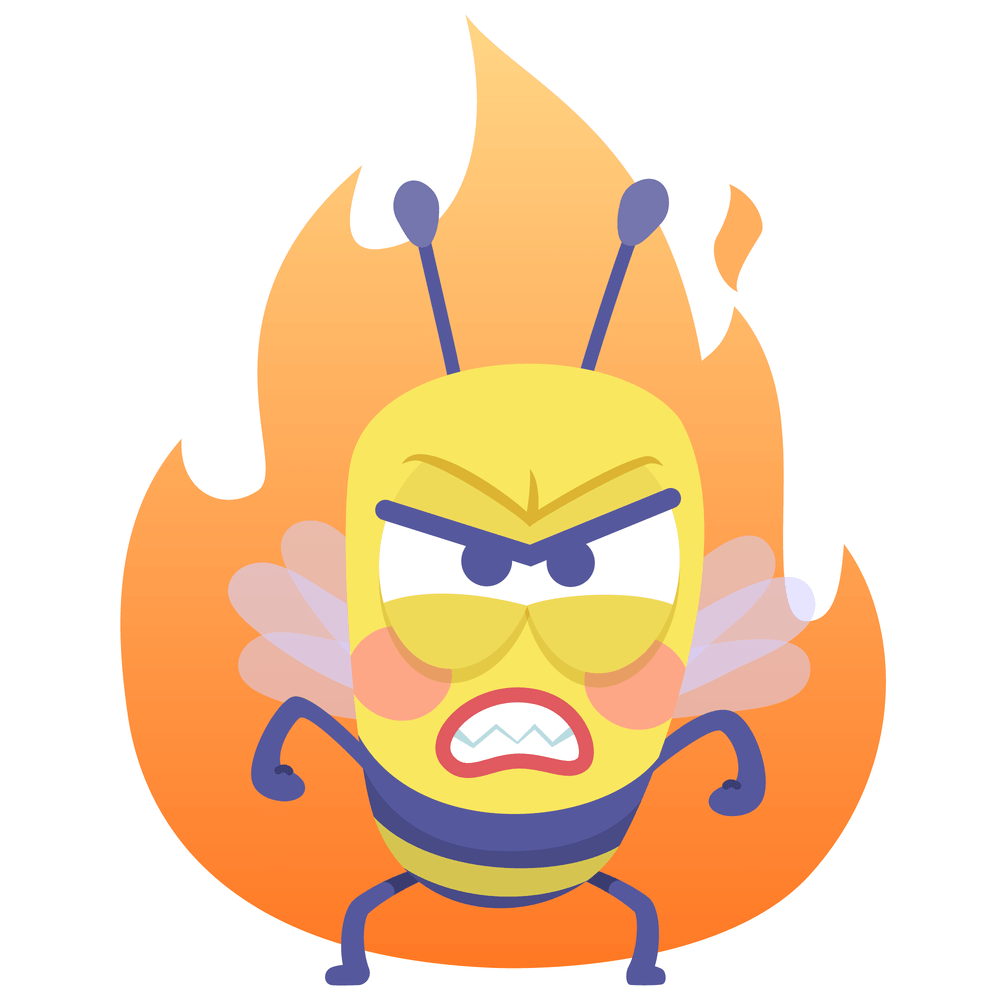 Definitions
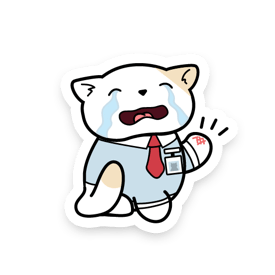 Self-Injurious

Causing injury to your own body by, hitting, banging head, scratching, cutting or puncturing, biting, rubbing skin, pulling out hair, picking skin, removing scabs, chewing nails into the quick and causing them to bleed, damaging cuticles or nail bed, pinching self.
Definitions
Teases or Harasses Peers 

Any behavior performed to deliberately annoy another person.
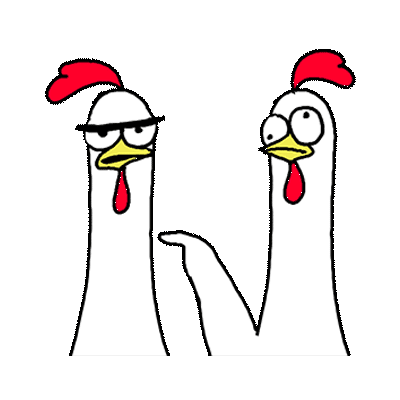 Definitions
Resists Supervision 

Non-Compliant Behavior. Refusing to follow instruction. Decides not to do the task or needs to be asked multiple times.
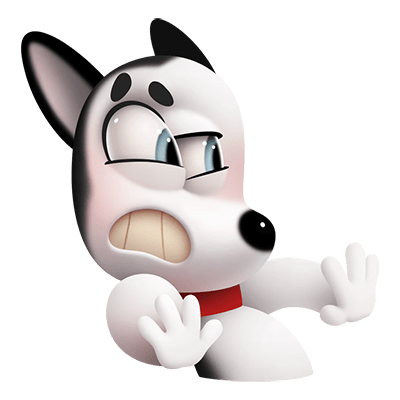 Definitions
Runs or Wanders Away

Repeatedly, deliberately or inadvertently leaves a program area, group activity and requires staff support to ensure the person's health and safety.
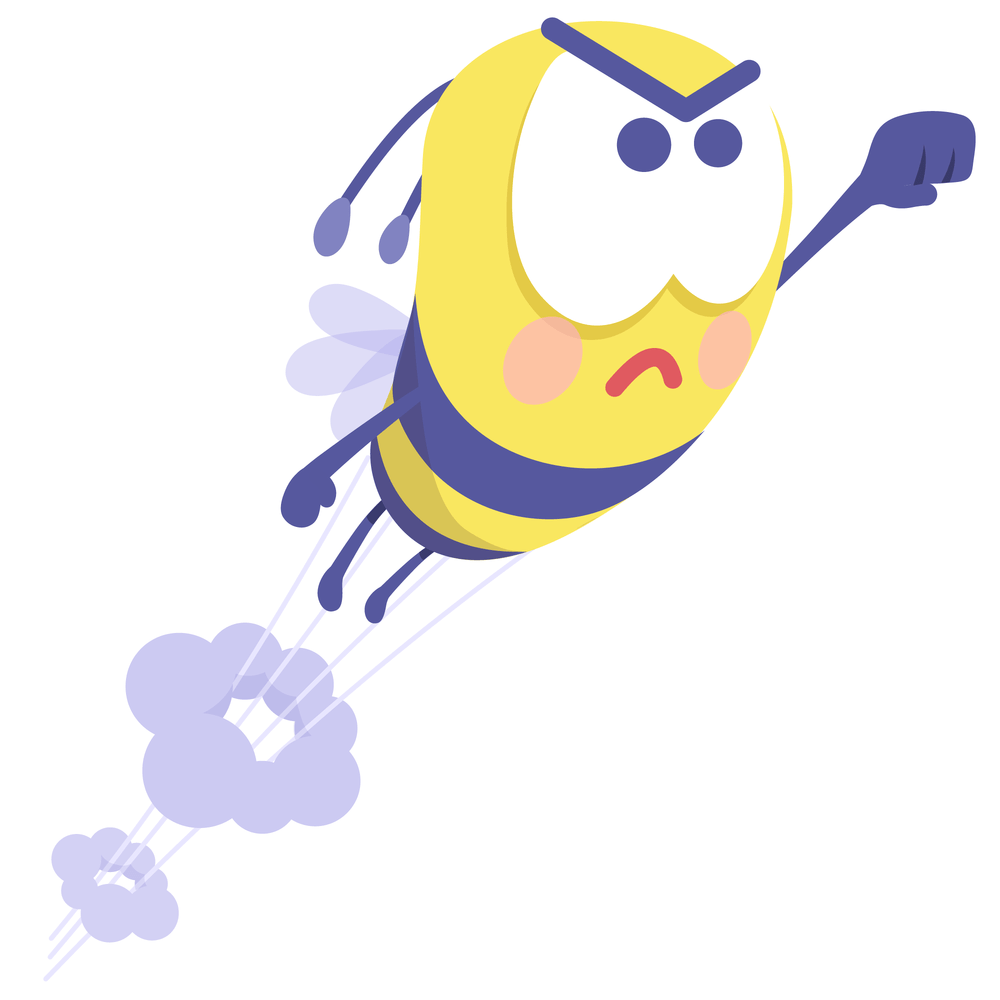 Definitions
Steals

 Deliberately and intentionally taking the belongings; including food/ drink, from another.
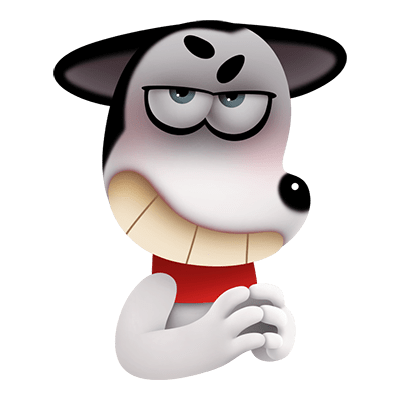 Definitions
Eats Inedible Objects

 Putting an object that is unfit to be eaten, into their mouth and swallowing/ ingesting the item.
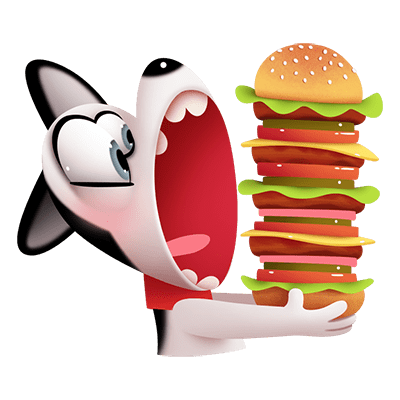 Definitions
Displays Sexually Inappropriate Behavior
Circle of support is not required to determine the intent of the person. Capture if the behavior is exhibited. Ex: hugging or kissing without permission, public undressing, inappropriate touching of self or others, etc.
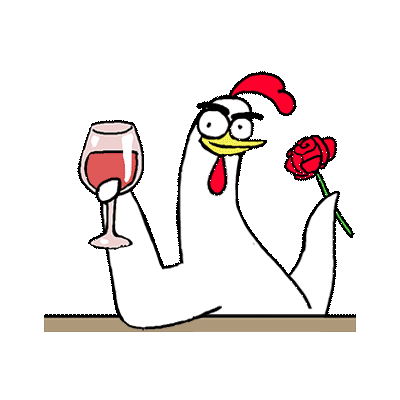 Definitions
Smears Feces

 Deliberately throwing or spreading bowel movement/ fecal matter.
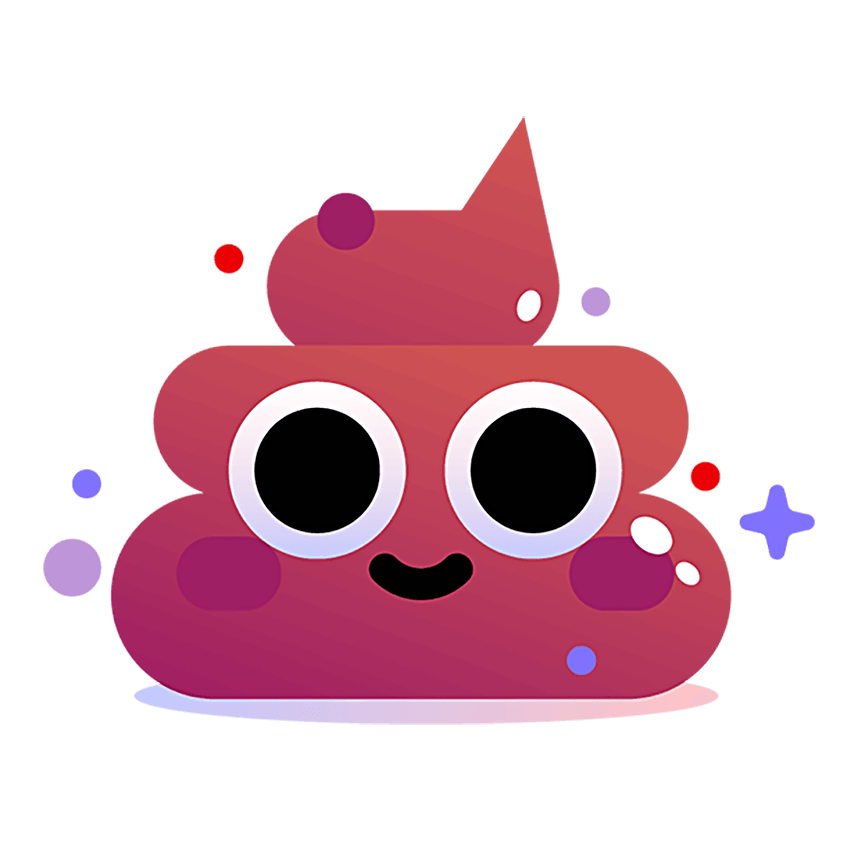 How Do We Track Behaviors?
Tracking Sheet

Frequency and Severity Sheet
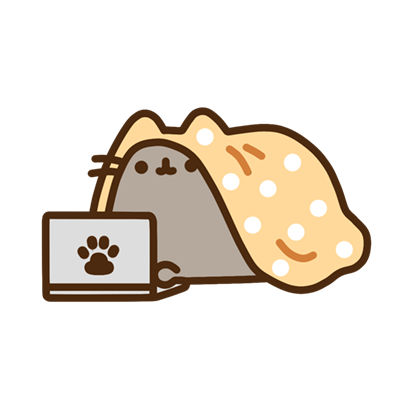 Thank You!
Questions? Comments?
Please feel free to reach out anytime

Jacqualynn Branch, 
ECK CDDO Coordinator
JacqualynnB@eckaaa.org
785-242-7200
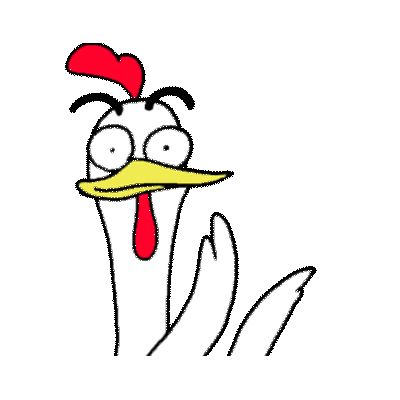 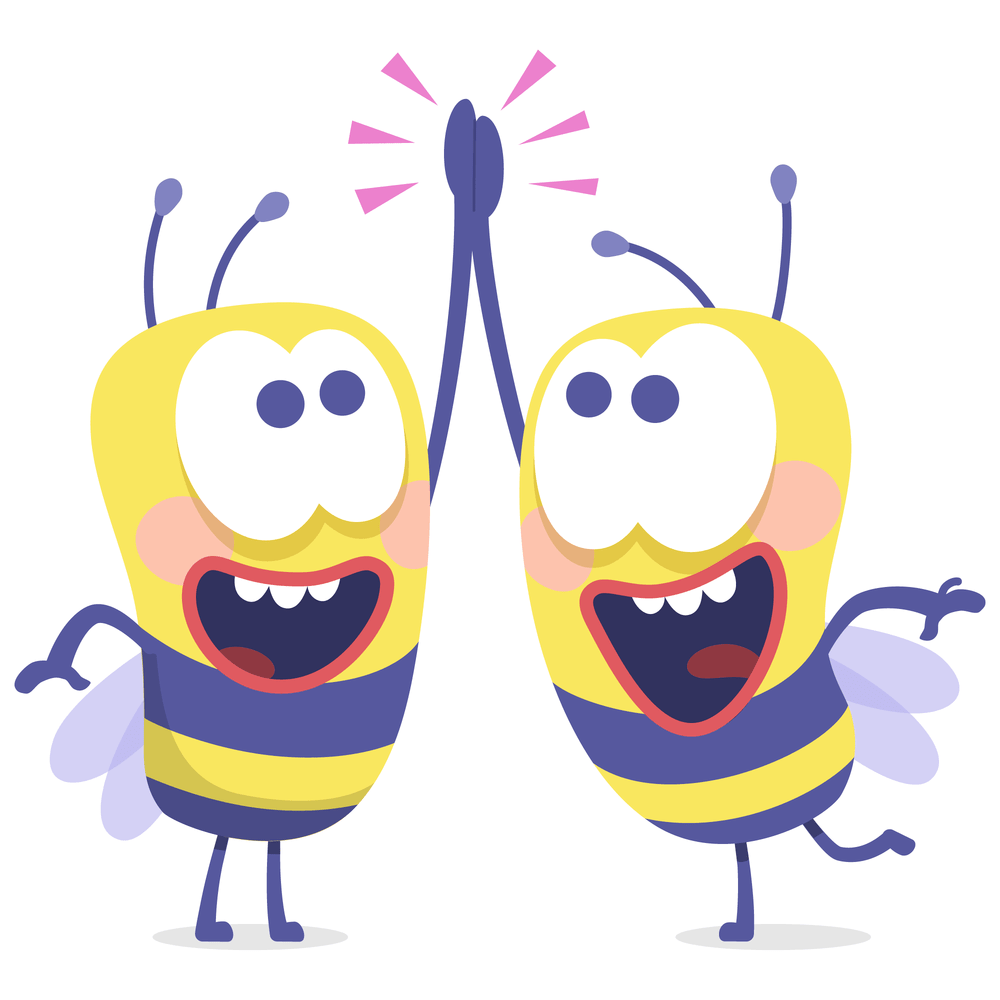